Dr.B.M. Vaghela Associate ProfessorS.D. Arts & Shah B.R.Commerce College, Mansa
U.G.B.Com.Semester V 
“Kim” a novel by Rudyad Kipling
Kim (Kimball O'Hara)[6] is the orphaned son of an Irish soldier (Kimball O'Hara Sr., a former colour sergeant and later an employee of an Indian railway company) and a poor Irish mother (a former nanny in a colonel's household) who have both died in poverty. Living a vagabond existence in India under British rule in the late 19th century, Kim earns his living by begging and running small errands on the streets of Lahore. He occasionally works for Mahbub Ali, a Pashtun horse trader who is one of the native operatives of the British secret service. Kim is so immersed in the local culture that few realise he is a white child, although he carries a packet of documents from his father entrusted to him by an Indian woman who cared for him.
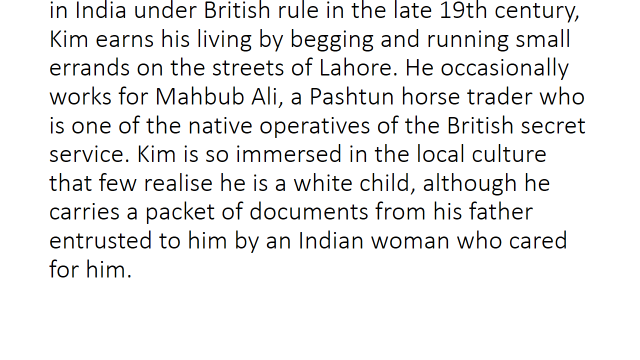 Throughout his years at school, Kim remains in contact with the holy man he has come to love. Kim also retains contact with his secret service connections and is trained in espionage (to be a surveyor) while on vacation from school by Lurgan Sahib, a sort of benevolent Fagin,[7] at his jewellery shop in Simla. As part of his training, Kim looks at a tray full of mixed objects and notes which have been added or taken away, a pastime still called Kim's Game, also called the Jewel Game. Other parts of this training are disguise and the careful study of Indian population, and the characteristic dress, behaviour and "even how they spit" in order to go undercover or to discover those in disguise.After three years of schooling, Kim is given a government appointment so that he can begin to participate in the Great Game. Before this appointment begins, however, he is granted a much-deserved break. Kim rejoins the lama and at the behest of Kim's superior, Hurree Chunder Mookherjee, they make a trip to the Himalayas so Kim can investigate what some Russian intelligence agents are doing.
Kim obtains maps, papers and other important items from the Russians, who are working to undermine British control of the region. Mookherjee befriends the Russians undercover, acting as a guide, and ensures that they do not recover the lost items. Kim, aided by some porters and villagers, helps to rescue the lama.
The lama realises that he has gone astray. His search for the River of the Arrow should be taking place in the plains, not in the mountains, and he orders the porters to take them back. Here Kim and the lama are nursed back to health after their arduous journey. Kim delivers the Russian documents to Hurree, and a concerned Mahbub Ali comes to check on Kim.The lama finds his river and is convinced he has achieved Enlightenment, and wants to share it with Kim. However, it is not revealed what happens to them next.
Thank You